Презентация на тему: «Проверяемые и непроверяемые безударные гласные   в   словах»
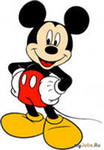 Выполнила:
Учитель начальных классов
МОУ «СОШ №2»
Баширова Т.В.
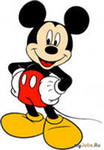 именно эти гласные, когда находятся в безударном положении, требуют проверки или запоминания.
А   Е  И  Я  О
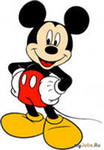 прочитайте слова, вставьте подходящие по смыслу слова и объясните  смысл.
Береги свой нос в сильный  ( ……….).
Что ни   ( ………),  то обычай, что ни двор, то разговор.
Март – с  (……….),  апрель – с (………),   май- с (………..)
З а п и ш и т е  слова, подберите проверочные.
Хвосты-хвост,
р..га-
  сл..ны- 
  вр..чи- 
 к..ты-
 н..га-
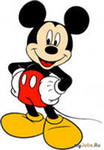 Исправь ошибку с помощью   проверочного слова. (устно)
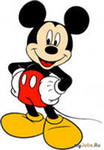 Образец:   сила - силач
Начлег, трава, селач, снижок, мячи, кармушка,  плясать, полител,грибной, пятнистый, звирёк.
- Вспомним то, что мы уже знаем по этой теме.- Ответим на первый вопрос:Что надо проверять? (Гласные  А, О, И, Е, Я)- Ответим на второй вопрос:Где надо проверять? (В корне слова)- Ответим на третий вопрос:Как надо проверять? (Надо подобрать однокоренное слово с ударным звуком в корне).- Ответим на четвёртый вопрос:Чем надо проверять? (Проверяем ударением)
Если в слове гласный звук                    Вызвал вдруг сомнение                          Ты его немедленно                            	 Ставь под ударение!
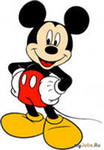 Ударение над гласной
          Может сделать  букву ясной !
СПАСИБО!
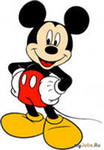 До свидания!